Комплекс кинезиологической гимнастики
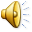 Фирстова В.В.
«Глазки»
Глазки влево, глазки вправо.
Вверх и вниз. И все сначала!

 10 раз
Язычок
Язычок вы покажите,
На него вы посмотрите.
10 раз
Ротик
Чтобы четче говорить, 
Рот подвижным должен быть.
10 раз
Домик
Мы построим крепкий дом, 
Жить все будем вместе в нем. 
10 раз.
Ладошка
С силой на ладошку давим,
Сильной стать ее заставим.
10 раз
Ожерелье
Ожерелье мы составим, 
Маме мы его подарим.
10 раз
Дыхание
Глубоко мы все подышим,
Сердце мы свое услышим.
10 раз